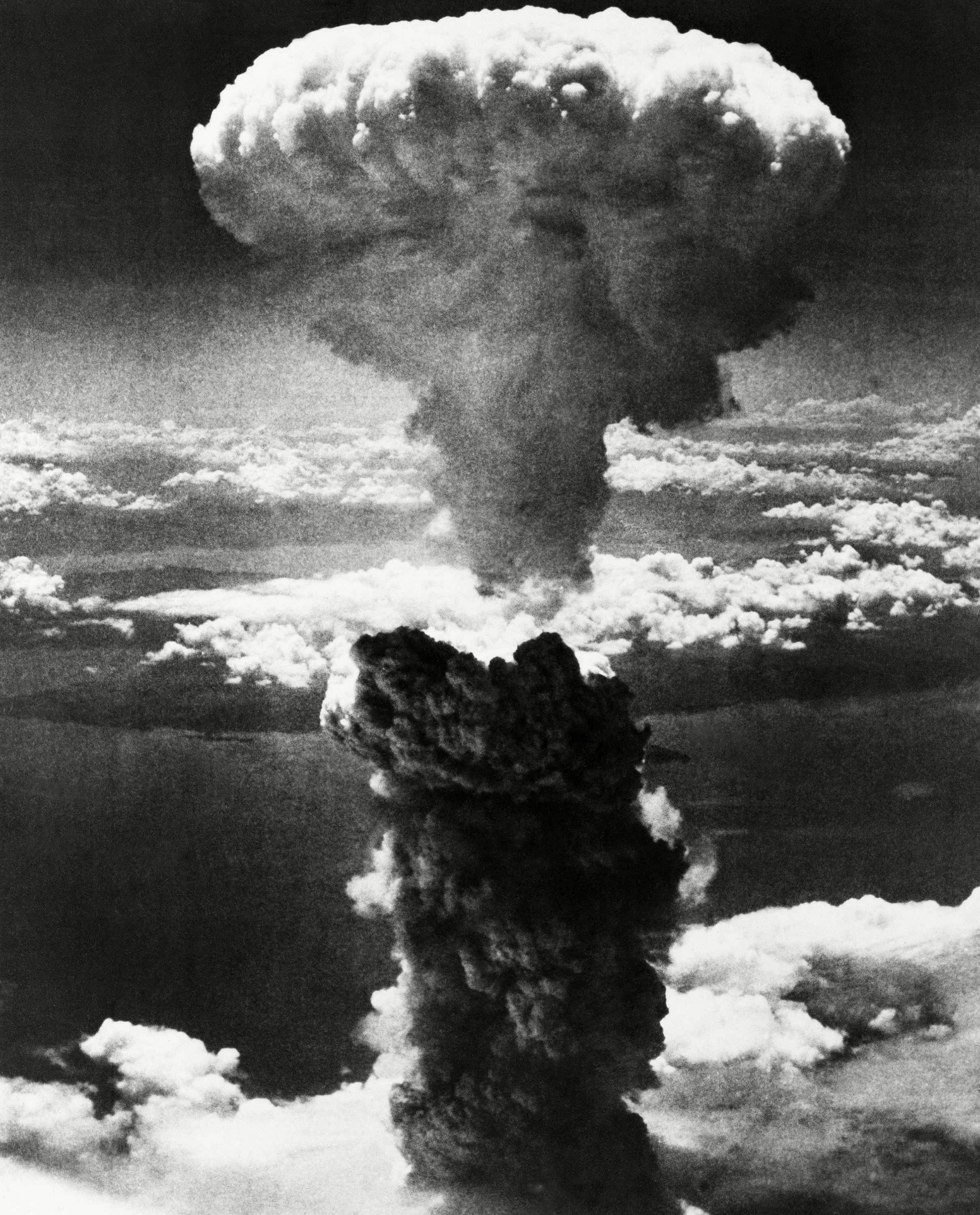 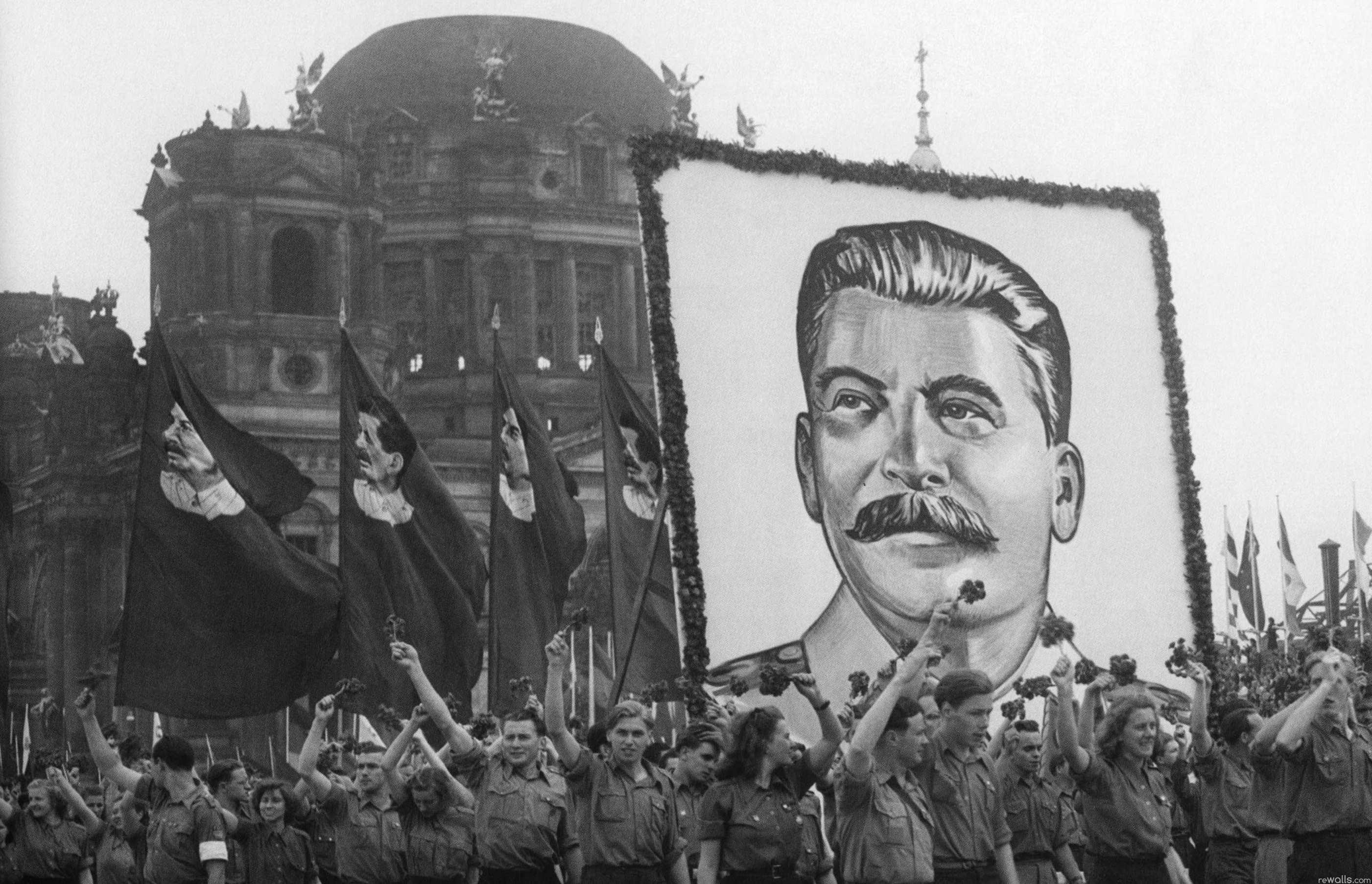 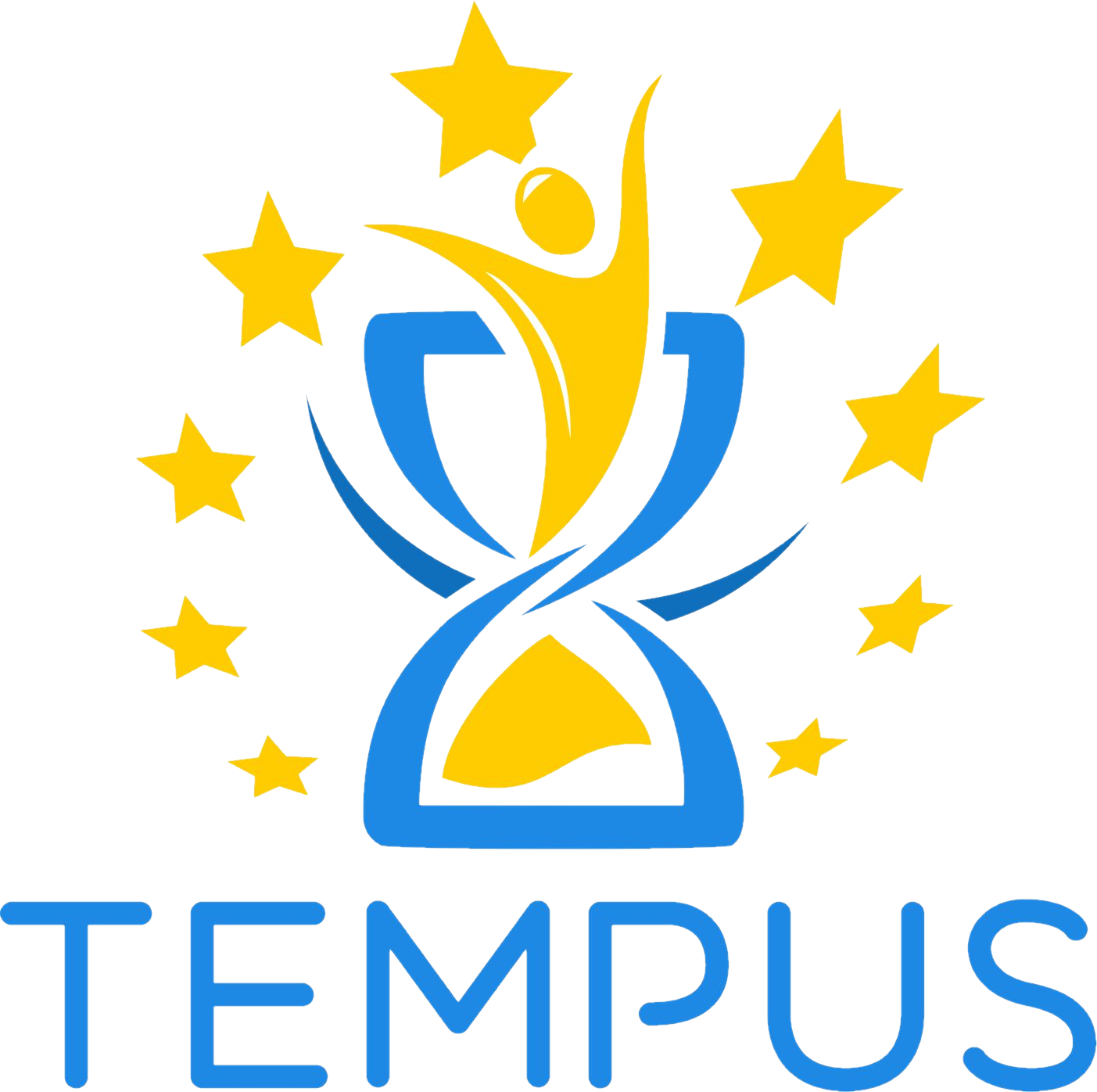 Лекція 2-1. Художні репрезентації «посттравматичного століття»
«Втрачене покоління»
Пандемія іспанського грипу
ІІ Світова війна
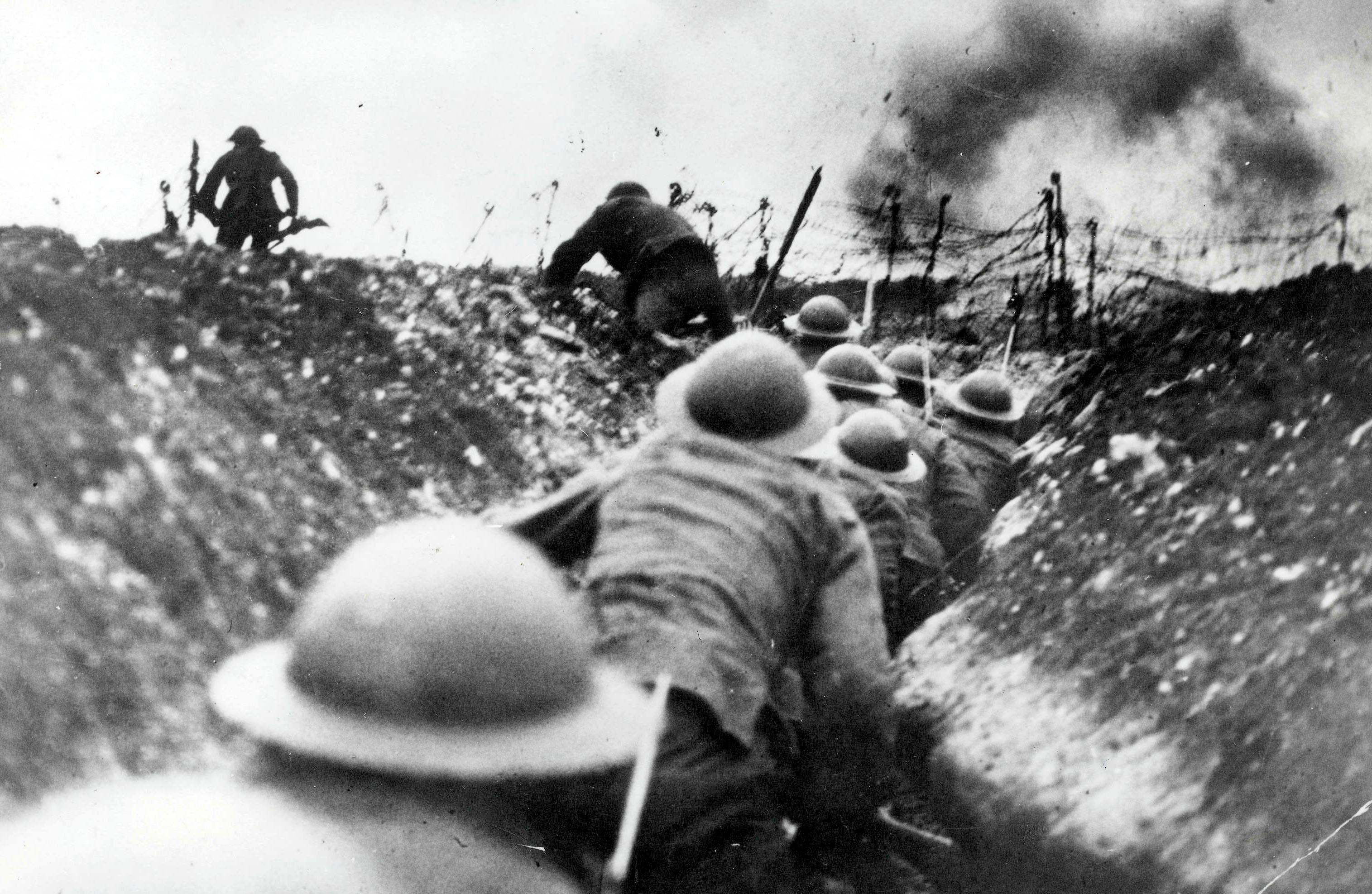 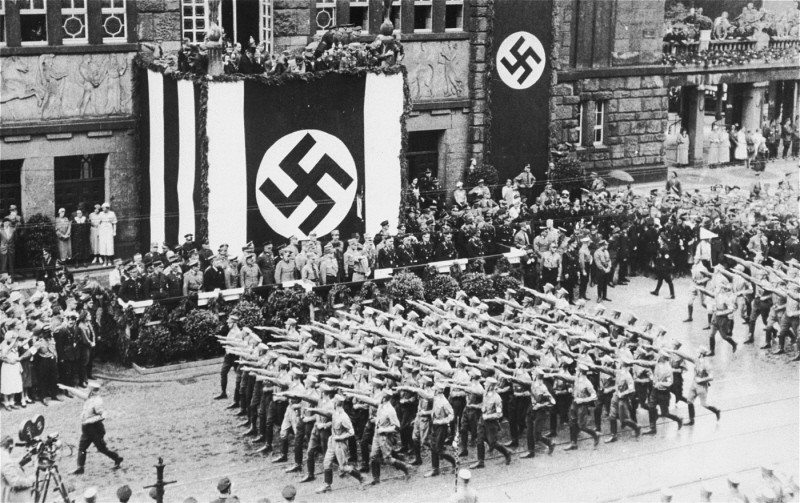 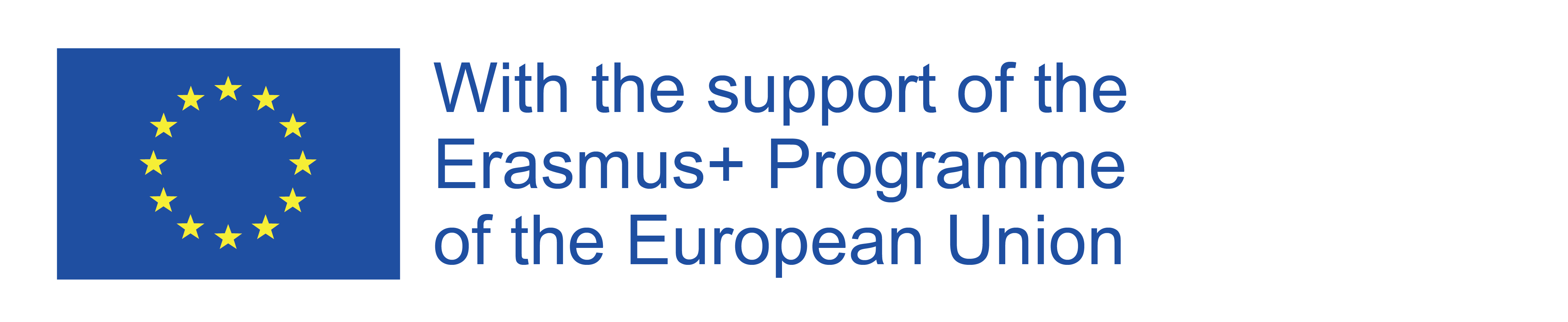 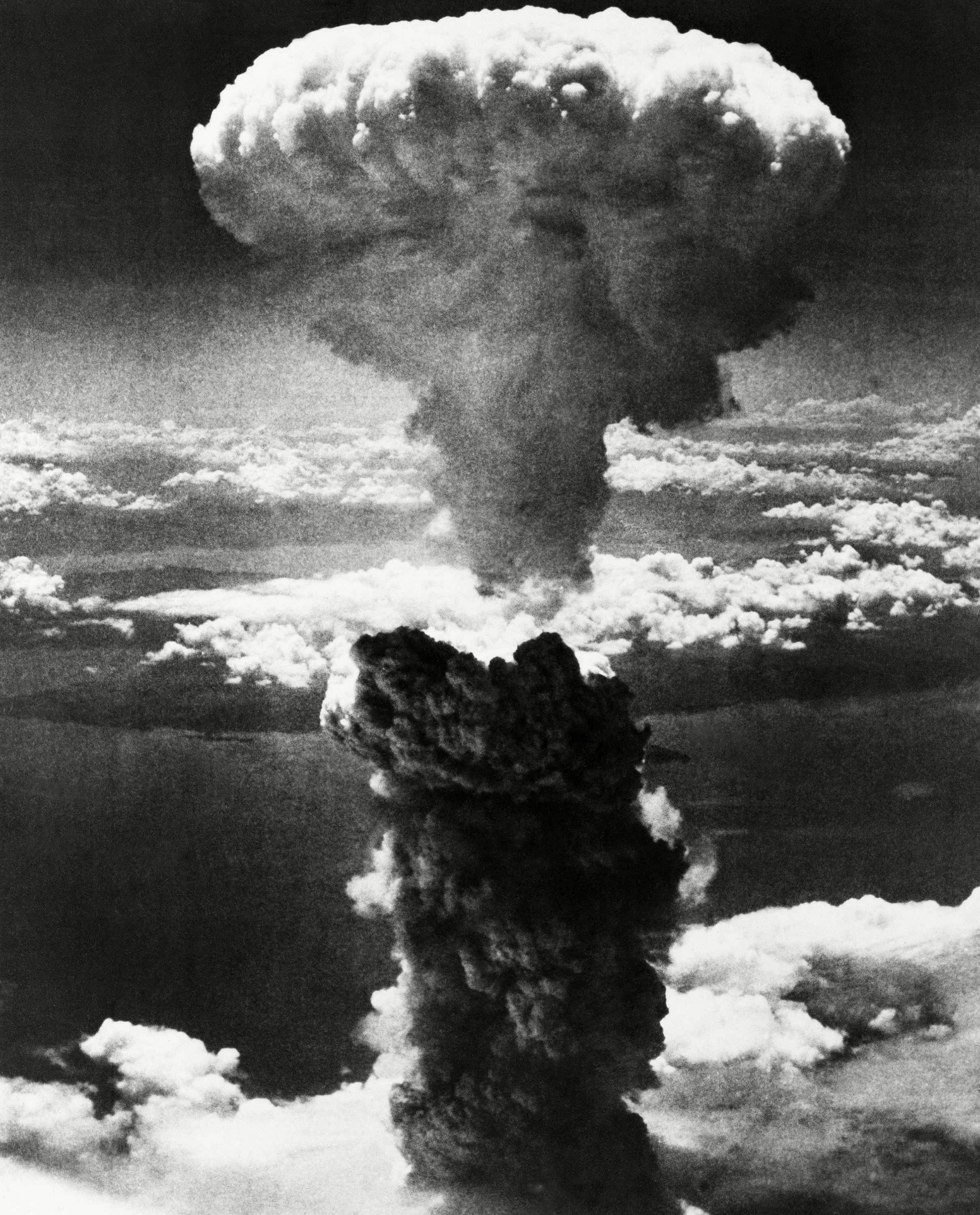 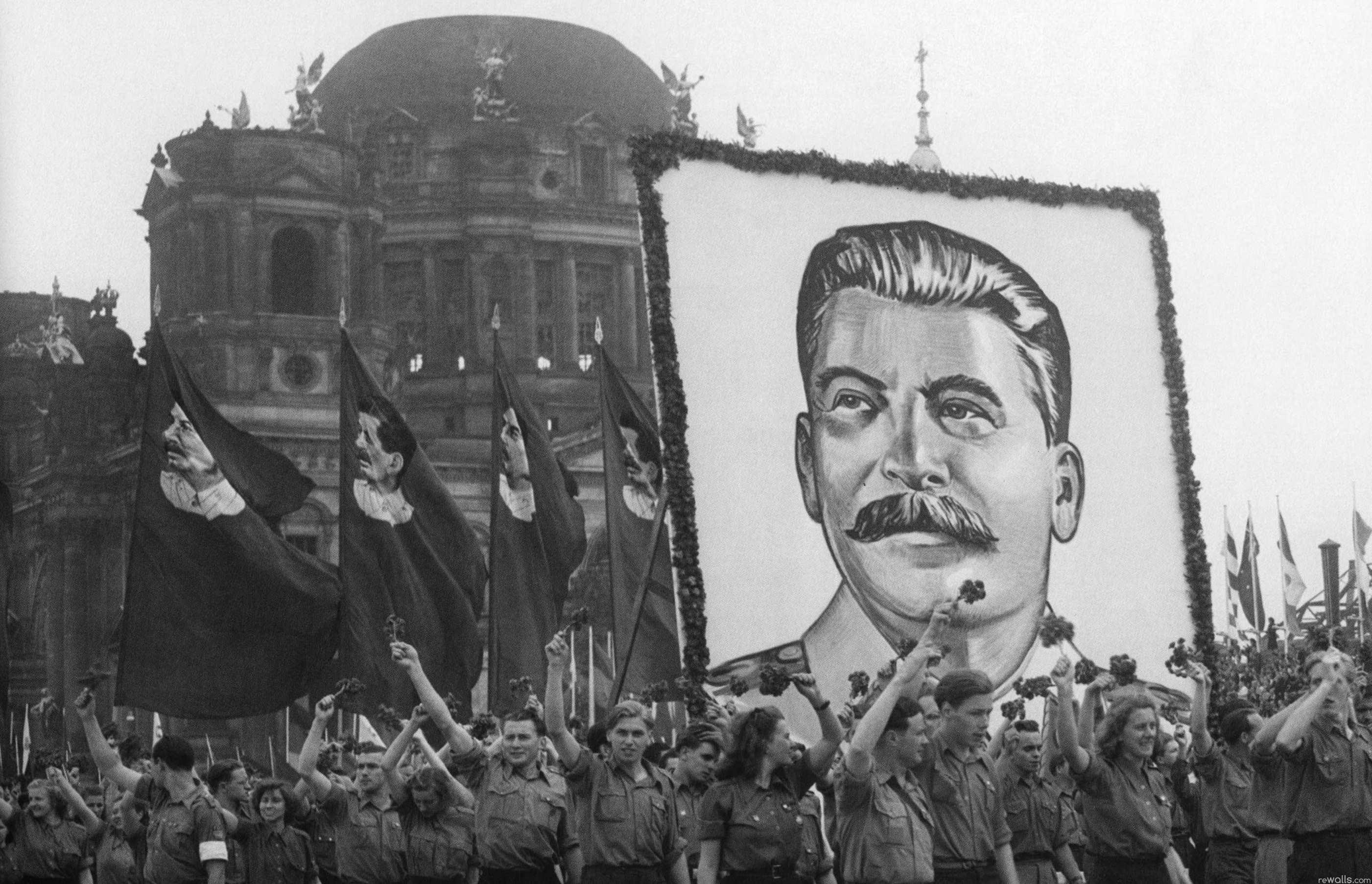 ХХ століття як «посттравматичне століття»
І Світова війна
Пандемія іспанського грипу
Велика депресія
Тоталітарні режими
ІІ Світова війна
Голокост та геноцид 
Голодомор
Репресивна політика щодо певних верств населення 
Ядерна зброя 
Війни за незалежність колоній
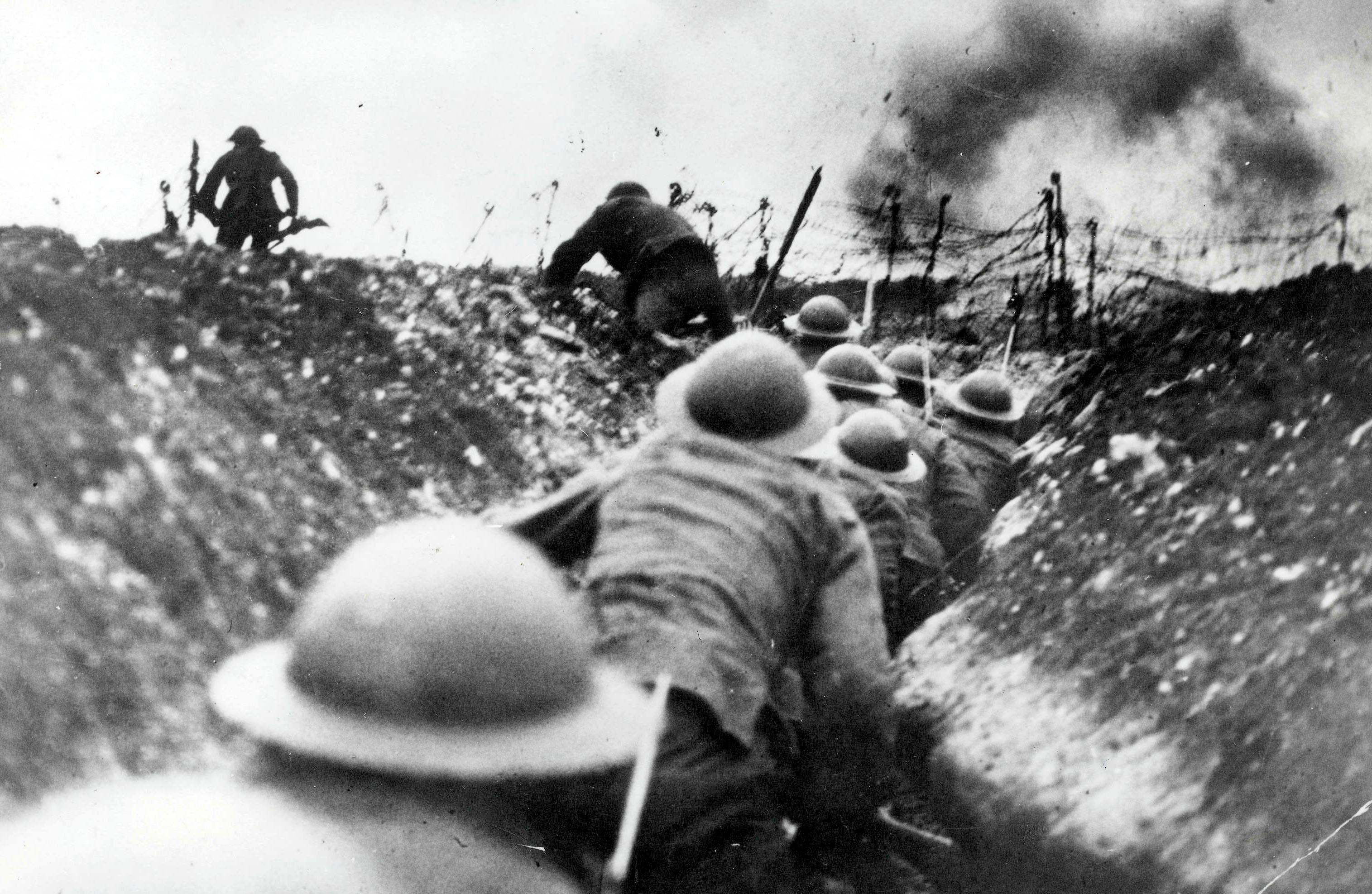 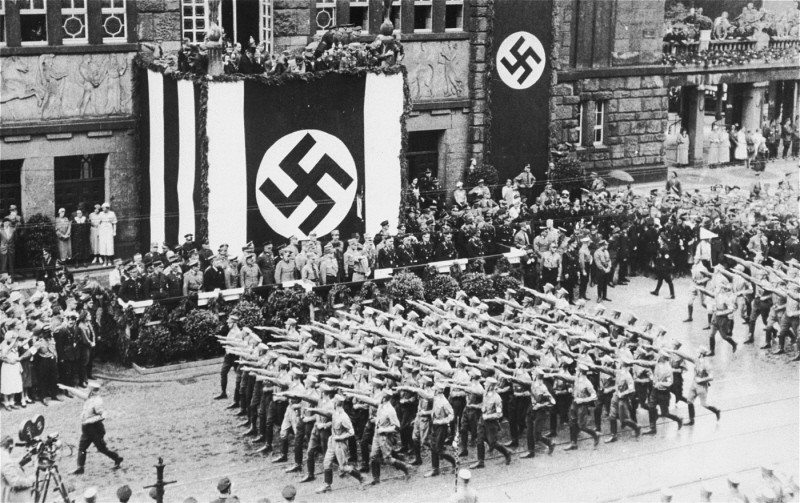 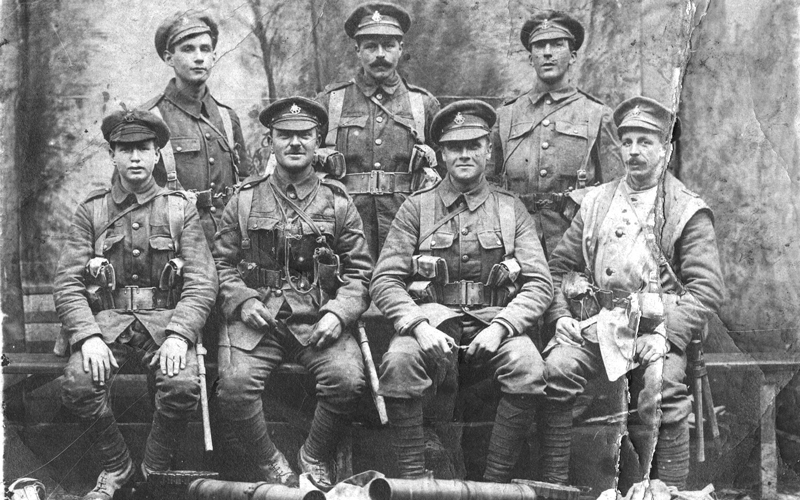 «Втрачене покоління»
«Втрачене покоління, ось ви хто. Всі ви такі – молодики, що були на війні. У вас немає нічого святого. Ви пиячите аж до смерті» (Гертруда Стайн, цитовано Е.Хемінгуеєм у романі «І сходить сонце», 1926). 
Люди 1883-1900 років народження, «втрачені» або через загибель у Першій світовій, або через неможливість адаптуватися до мирного життя
Основа поведінки – посттравматичний синдром
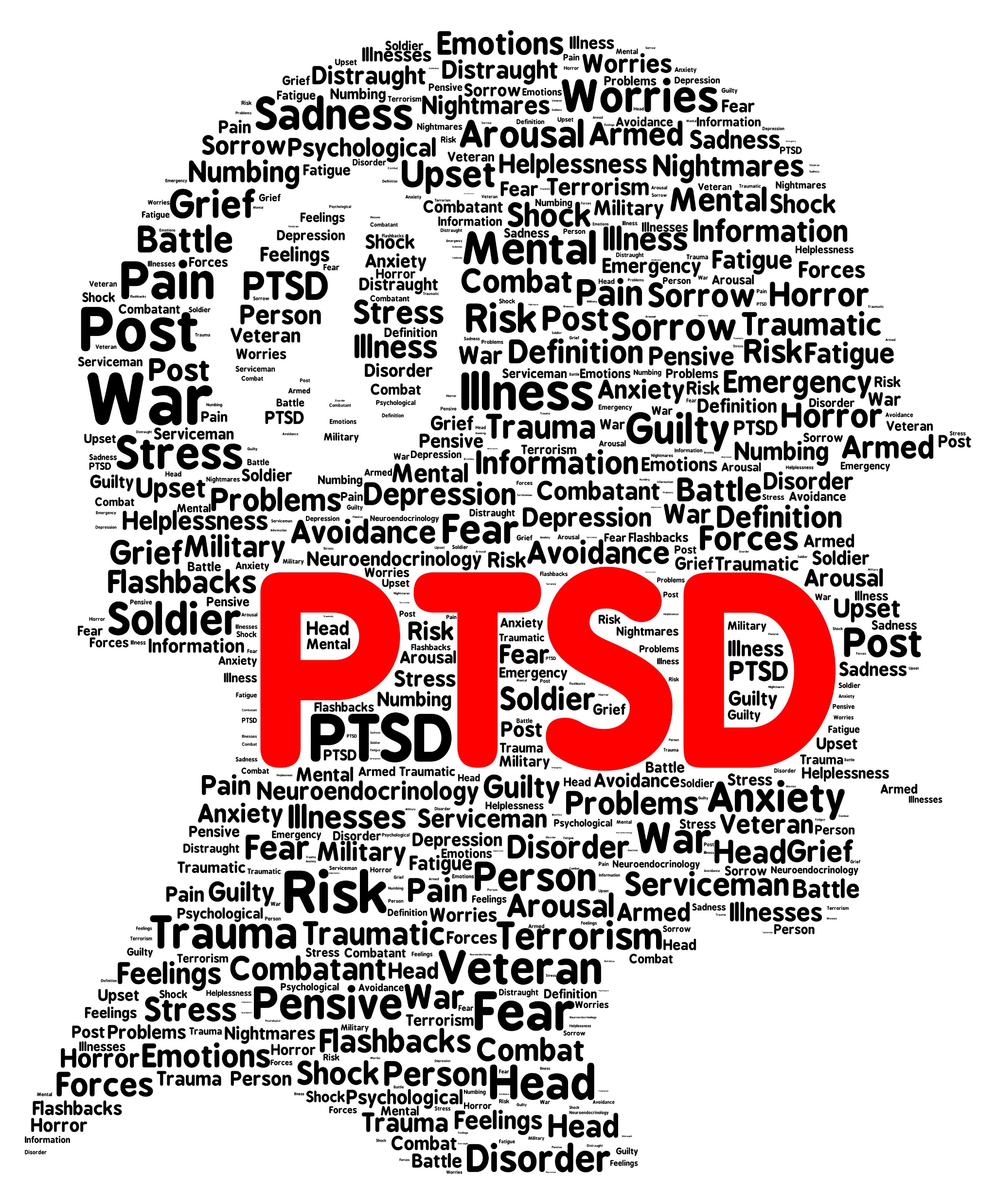 Посттравматичний стресовий розлад
Флешбеки, кошмари, підвищена тривожність 
Неконтрольовані нав’язливі думки про інцидент
Зневіра у майбутньому, почуття провини
Замкненість, неможливість спілкуватися за межами кола травмованих 
Неможливість підтримувати близькі стосунки або відчувати позитивні емоції 
Деструктивна поведінка: пияцтво, наркотики, нанесення собі фізичних травм, свідоме наражання на небезпеку
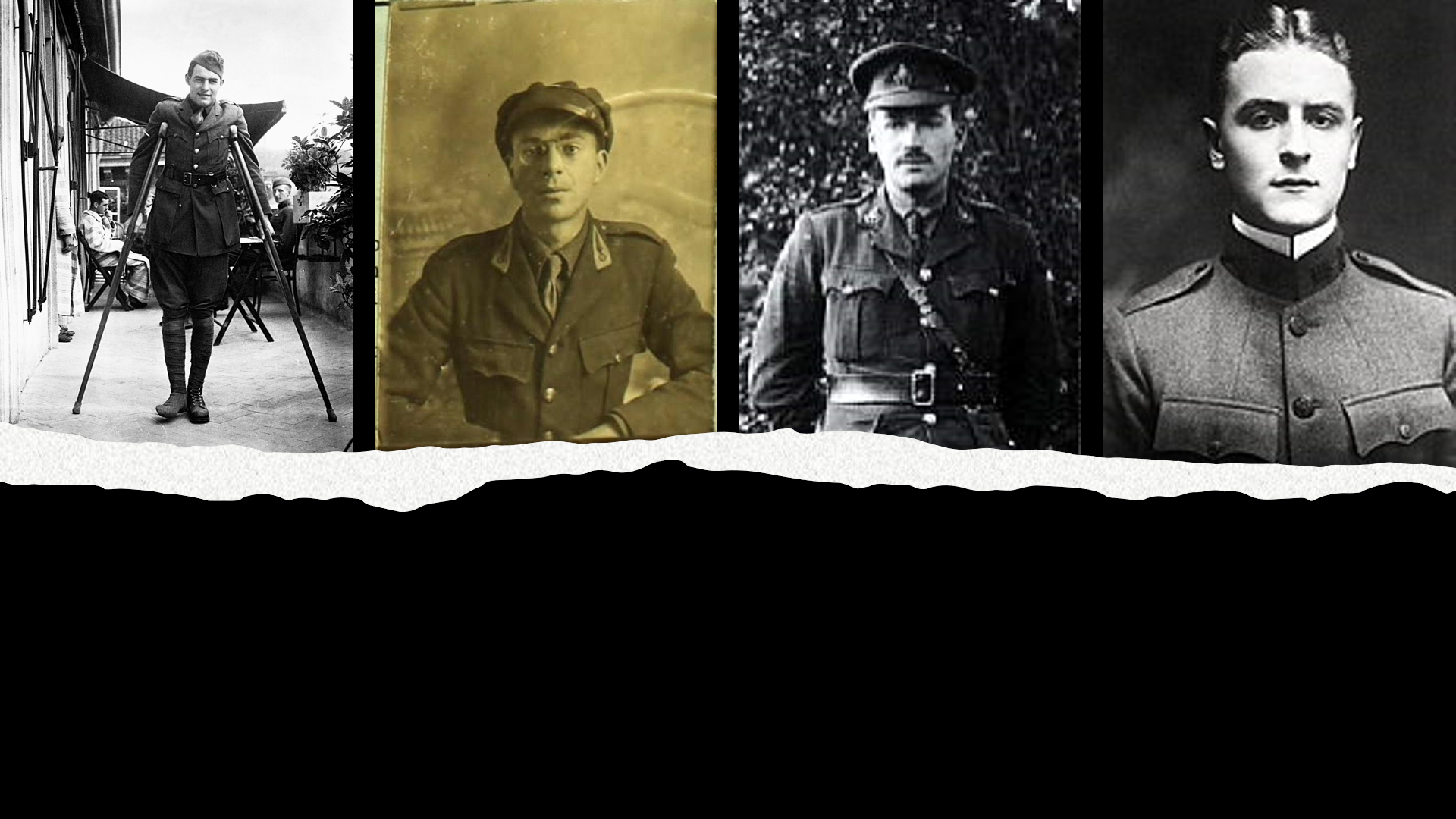 Перша Світова була колосальною, найбільш вбивчою, найабсурднішою різаниною в історії. Усі, хто писав інше, - брехуни. Тож письменники або вдавалися до пропаганди,  або стуляли пельку, або воювали (Е.Хемінгуей) 
Почуєш, як хтось базікає про громадянський обов’язок – не вір йому… Десять до одного, що він збирається тебе обдурити (Д. Дос Пассос) 
«Дис-цип-лі-на – ось чого бракує Уінтерборну. Але армія зробить з нього чоловіка». Втім, армія зробила з нього труп (Р. Олдінгтон) 
Припустимо, ми виживемо. Але чи зможемо ми жити? (Еріх Марія Ремарк) 
Хто з вас помер, у триденний термін хай з’явиться у штабі корпусу, щоб його тіло окропили святою водою (Я. Гашек)
Література «втраченого покоління»: переживання травми
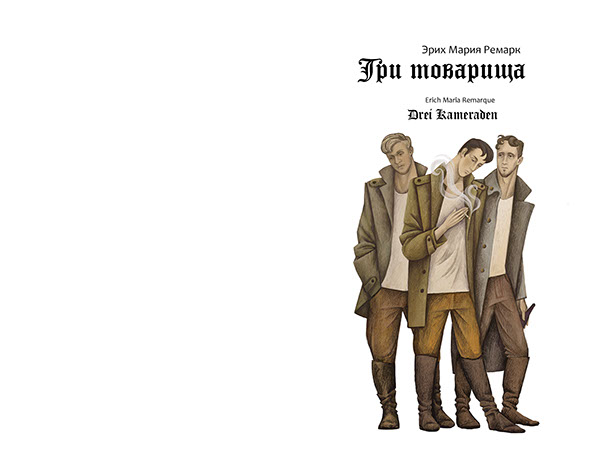 «Фронтове братерство», протиставлення «фронту» й «тилу»
Мотиви приреченості, самотності, хвороби 
Відстороненість, стриманість, графічна точність зображення
Відмова від моральної оцінки поведінки людини на війні («розлюднення») 
Нігілізм, цинізм, чорний гумор
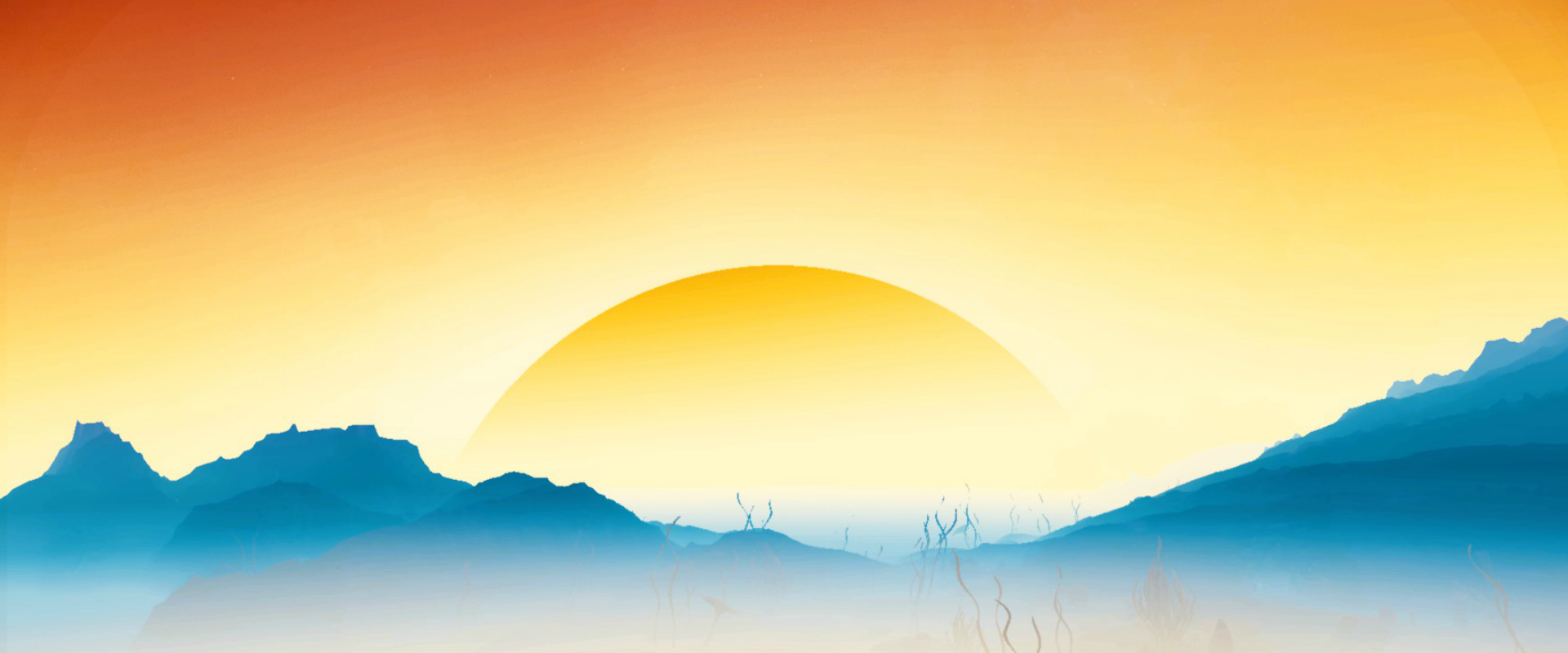 «І сходить сонце» (Е.Хемінгуей, 1926)
Рід проходить, і рід приходить, а земля перебуває повіки. Сходить сонце, і заходить сонце, і поспішає до місця свого, де воно сходить. Іде вітер до півдня, і переходить до півночі, круж­ляє, кружляє на шляху своєму, і повертається вітер на кола свої… Що було, те і буде; і що робилося, те і буде робитися, і немає нічого нового під сонцем. 
Еклезіаст
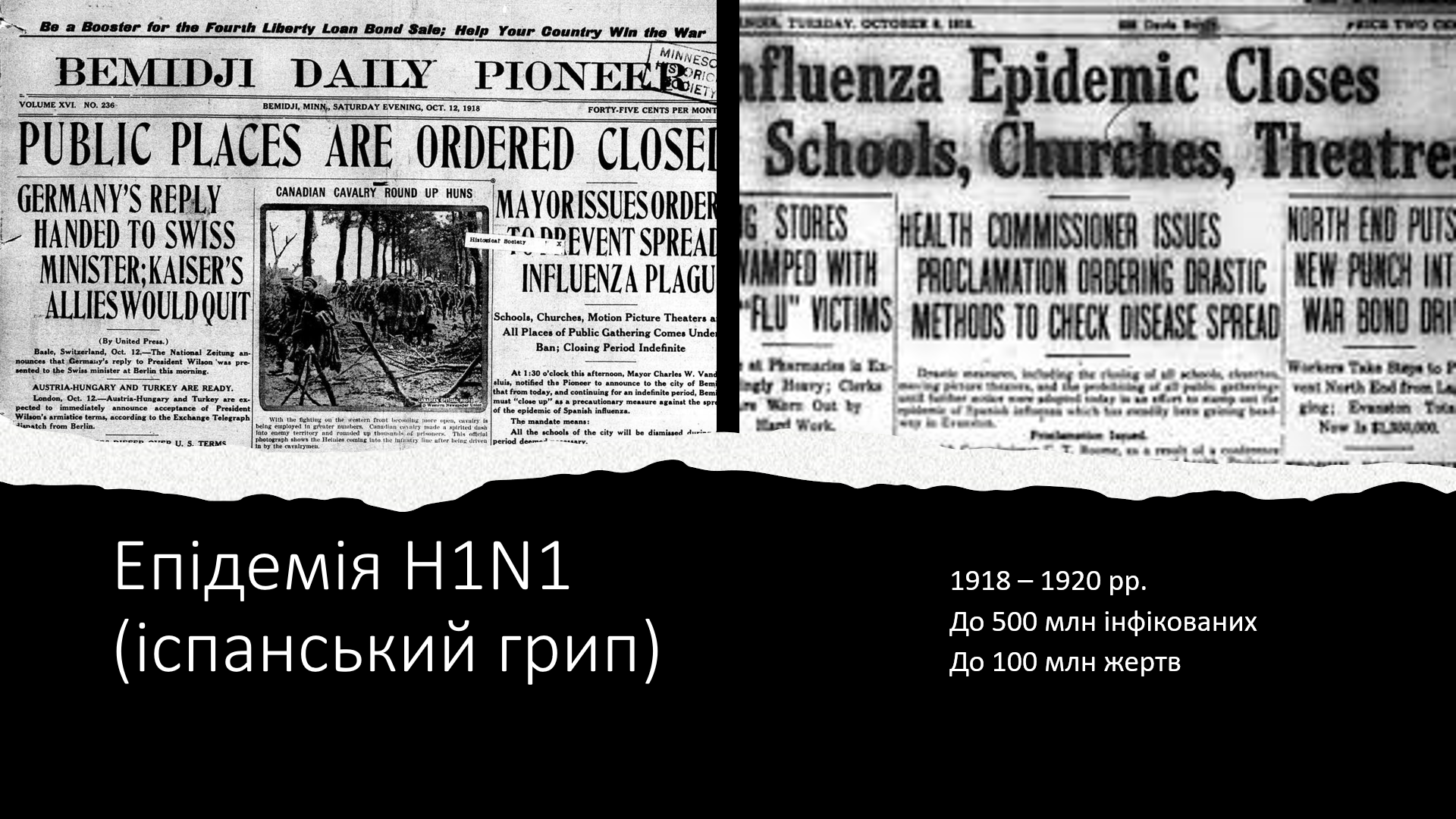 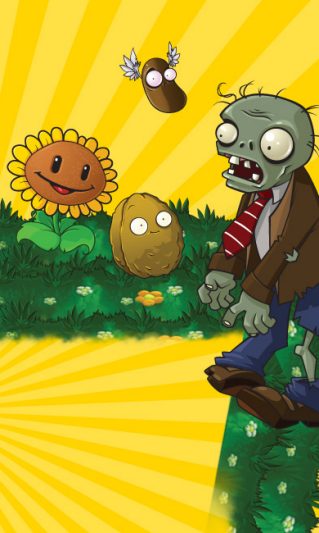 Зомбі: культурна відповідь на травму пандемії
Незрозуміла природа захворювання
Висока контагіозність 
Зовнішні симптоми: зміна кольору шкіри, кровотеча з вух та носу, делірій, конвульсивні рухи, депресія
Недотримання культури скорботи й поховання через велику кількість жертв
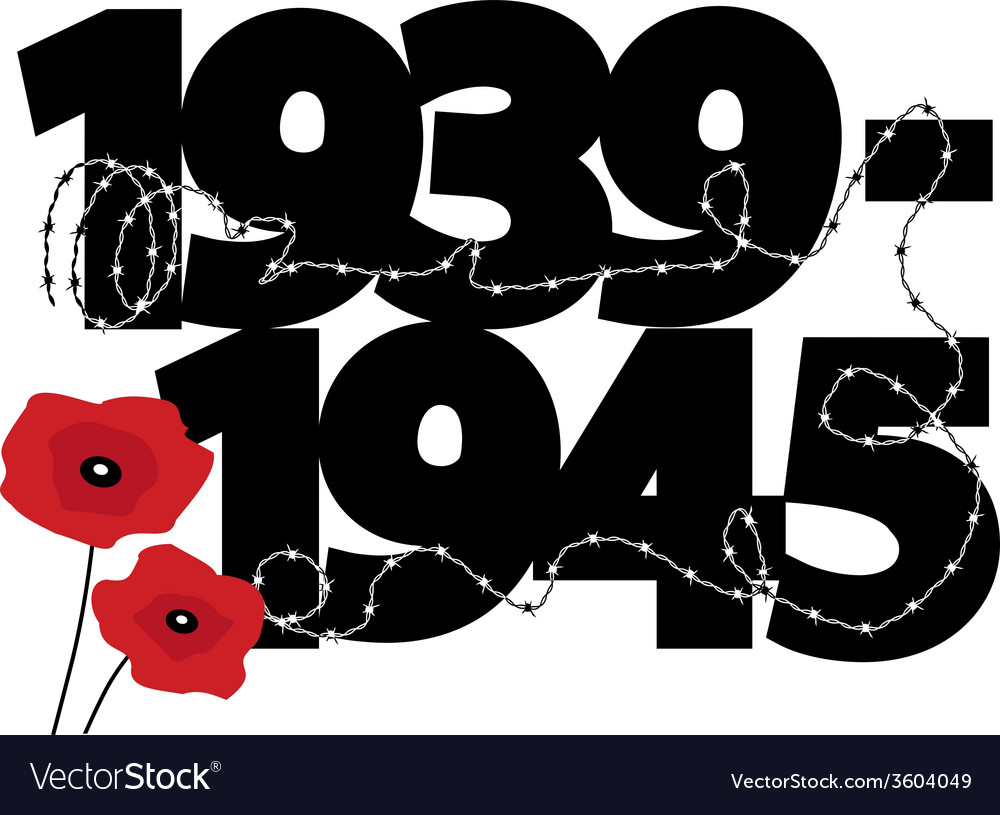 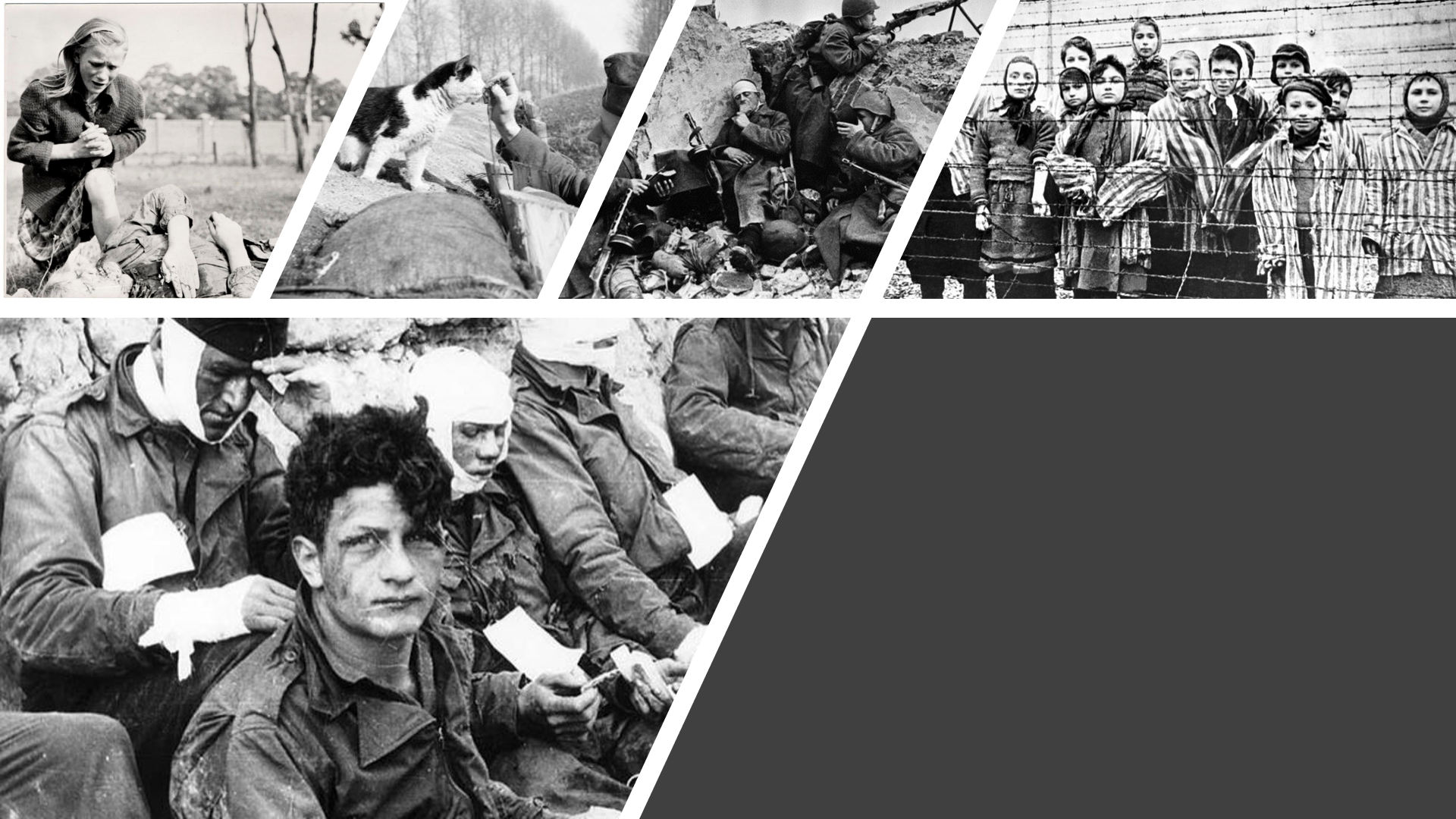 ДРУГА СВІТОВА ВІЙНА:
СТРАТЕГІЇ РОБОТИ З ТРАВМОЮ
Віктимізація жертв 
Розлюднення, демонізація агресора 
«Свята помста», виправдання жорстокості до агресора
«Омасовлення»: замість окремих людських трагедій і доль – глобальні категорії
Перемога як кульмінаційний момент, після якого страждання автоматично зупиняються
«Державно регламентовані» скорбота й пам’ять
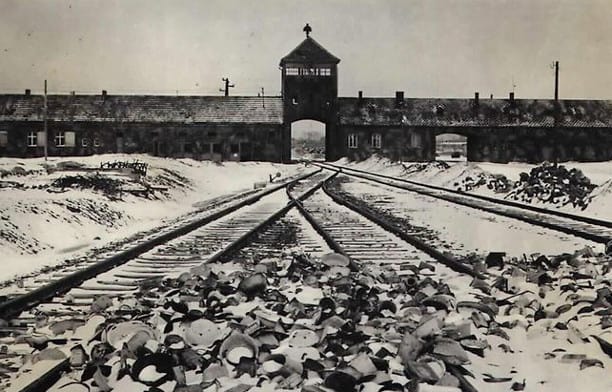 ВІКТОР ФРАНКЛ
«СКАЗАТИ ЖИТТЮ «ТАК»: 
ПСИХОЛОГ У КОНЦТАБОРІ»
Слід відзначити, що натури примітивні у цій фазі все ще продовжували жити категоріями влади й насильства і вважали, що тепер вони, вже звільнені, можуть бесконтрольно чинити ту саму владу, те саме насильство. Для них, власне, змінилося лише одне: із об’єктів свавілля та несправедливості вони перетворилися на суб’єктів – з тією відмінністю, що вони пам’ятали пережите.
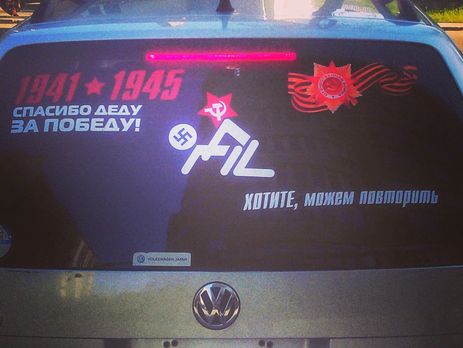 «Можем повторіть»?
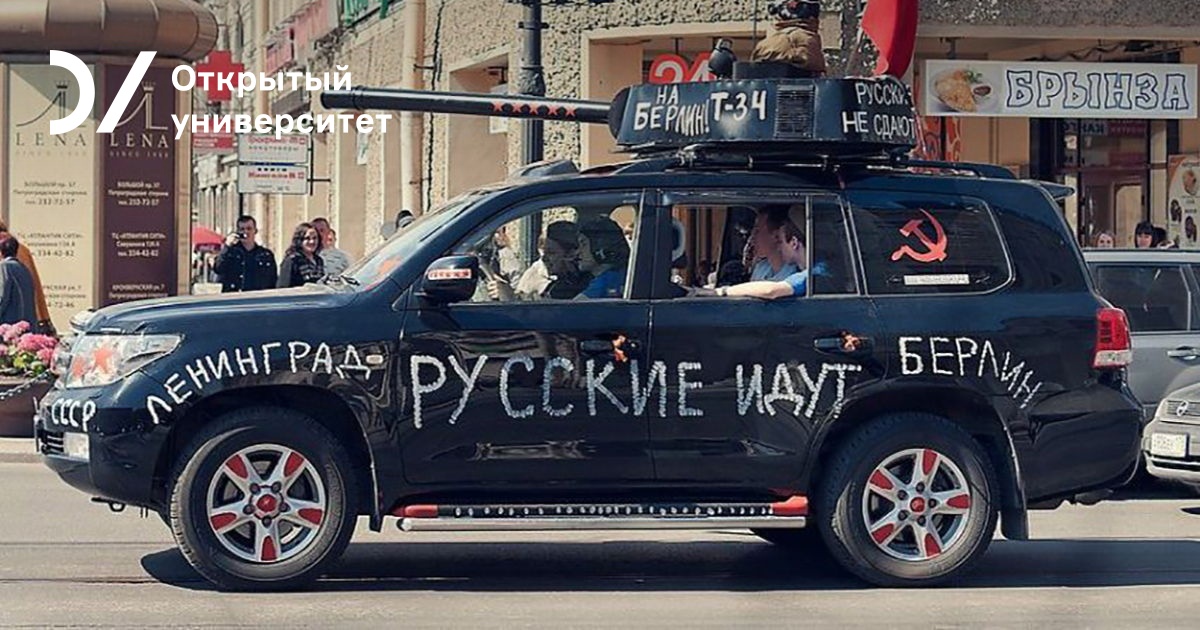 Перемога як трансгенераційний «хонтологічний привид» 
Непропрацьована травма: «веймарський синдром» 
Роль пропаганди у роздмухуванні реваншизму
Чи можна вплинути на ситуацію?
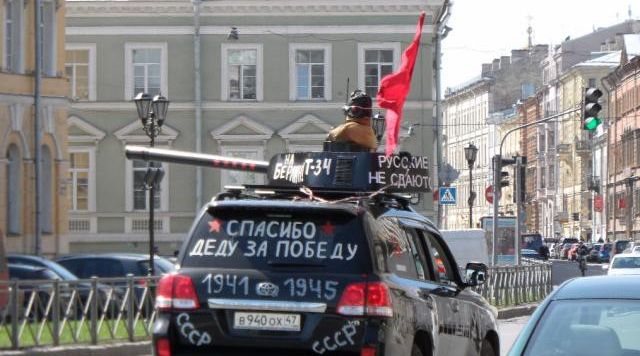 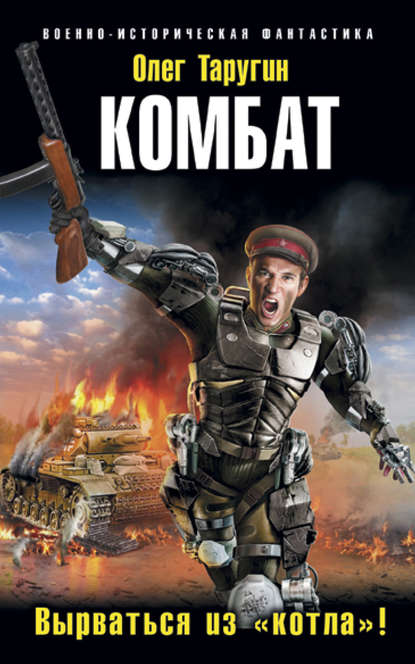 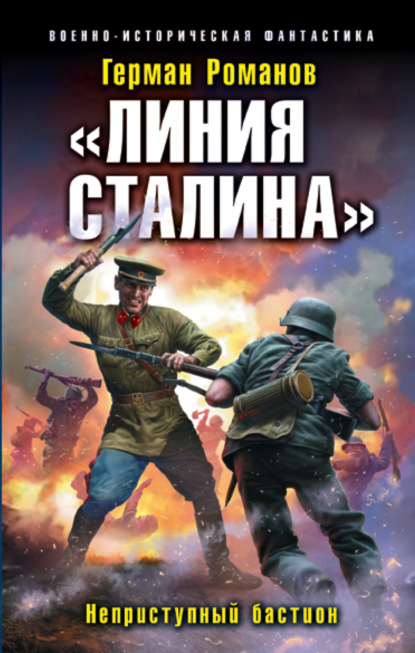 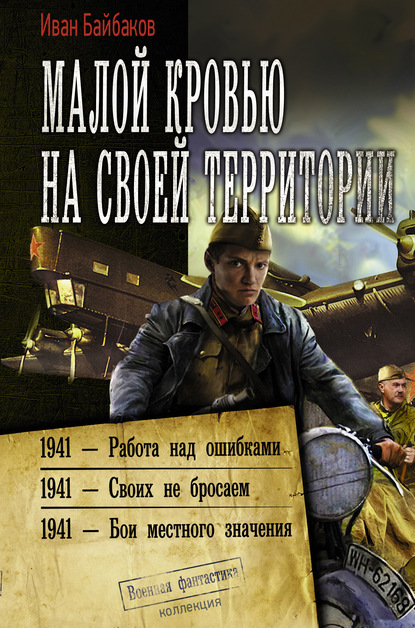 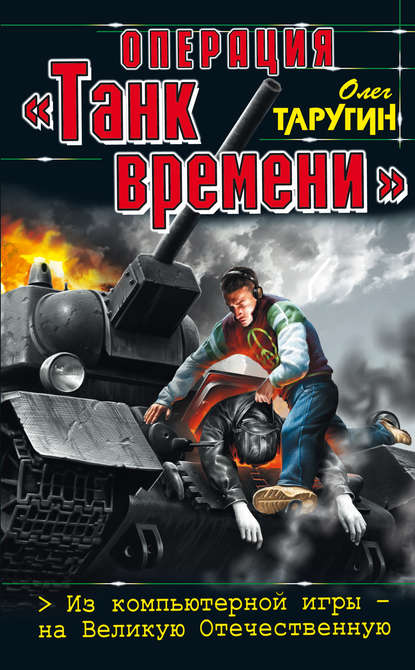 «Попаданці»:література «веймарського синдрому»
«И когда Вермахт нападет на СССР, его встретит не колосс на глиняных ногах, а тяжелый танк, о мощную броню которого разобьется немецкая «проклятая орда»!
«Теперь ход войны может пойти иначе – если блокады не будет, то Ленинград станет «колыбелью» будущей Победы, а уходящие на фронт прямо из заводских цехов мощные КВ проложат Красной Армии путь на запад, на Берлин!»
«И похлебает вдоволь в плену Манштейн русской баланды, будут ему «Утерянные победы»!»
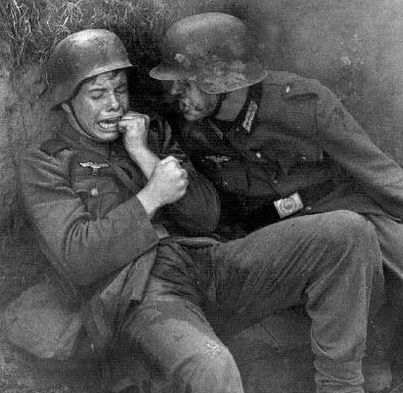 «Група 47»
«Нова Німеччина»: націєтворення через літературу 
Die Deutsche Schuld («німецька провина») 
Відроджувати старе чи будувати нове?
Обличчя війни: війна як низка індивідуальних трагедій
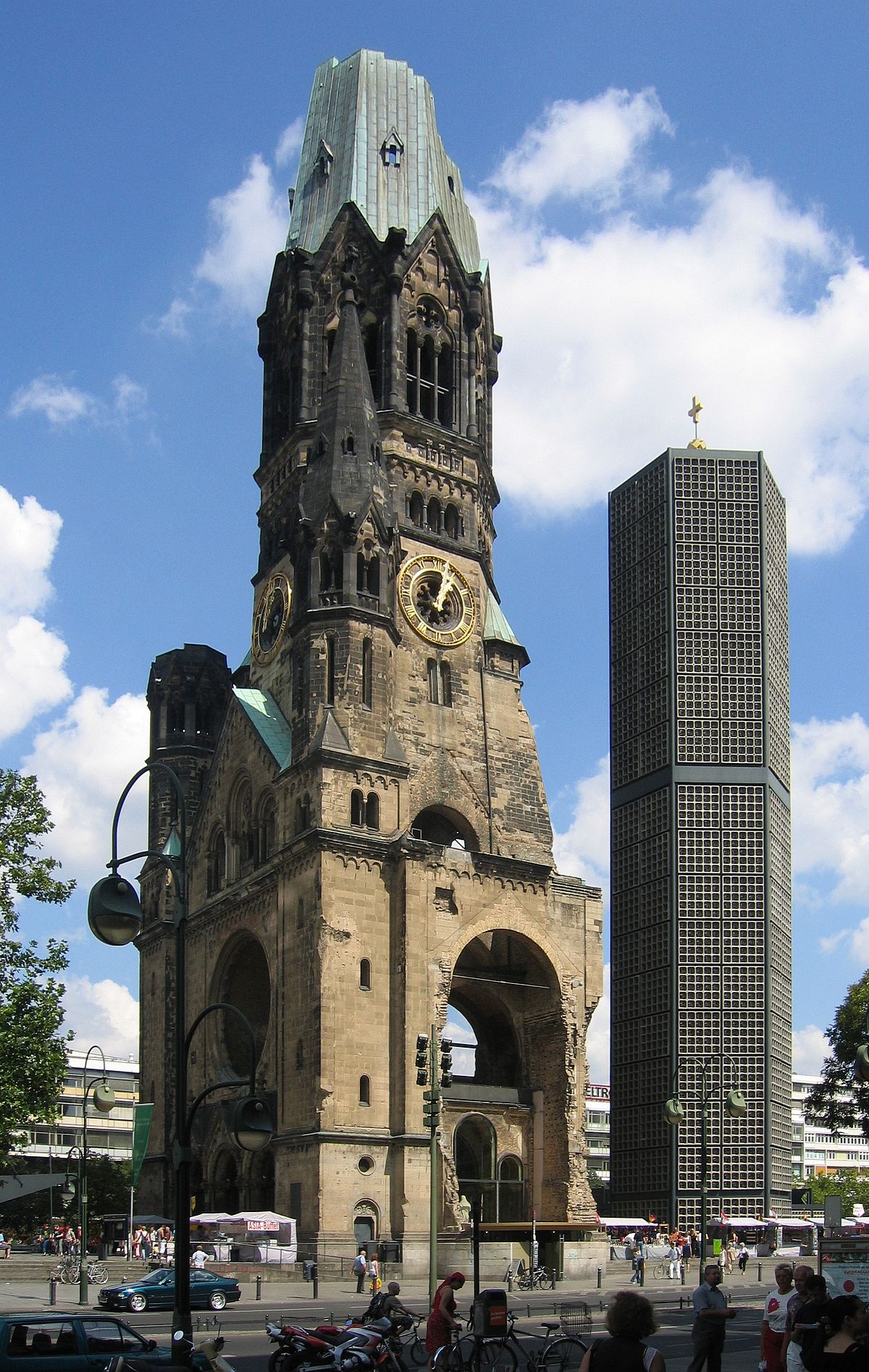 Генріх Бьолль«Більярд о пів на десяту»
«Сімейна хроніка»: травма війни крізь долі представників однієї родини
Криптонімія як спосіб позбавитися привидів минулого
Три стратегії переживання травми:
вдавання забуття (Генріх Фьомель) 
відсторонення (Роберт Фьомель) 
«застрягання» (Йоланта Фьомель)
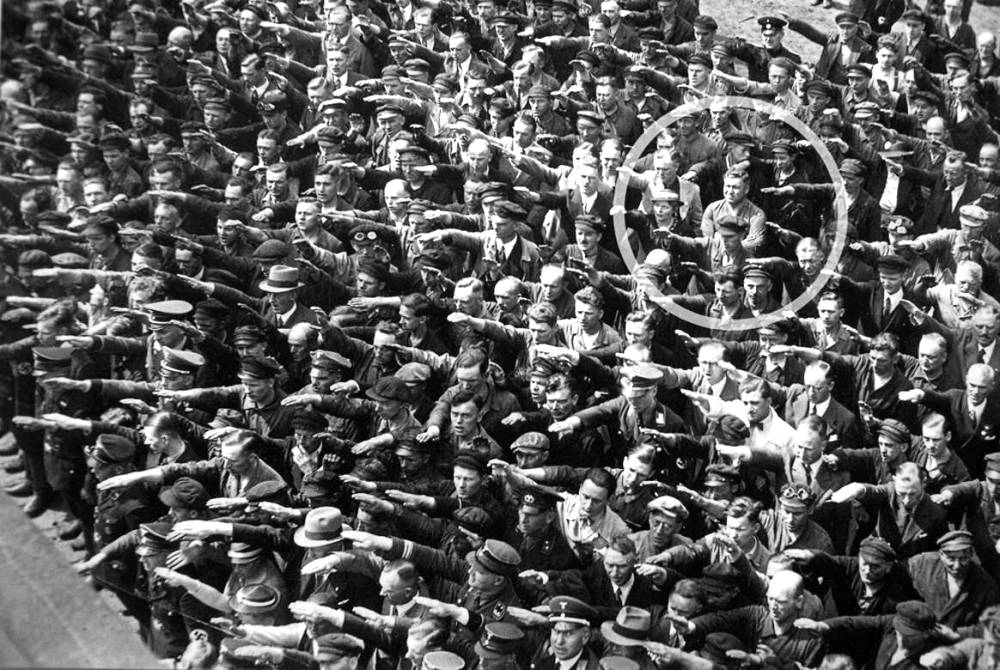 Бунтівна людина – це, перш за все, 
  людина, яка каже «ні».
 Альбер Камю